f
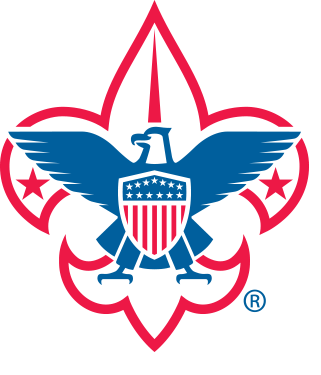 Marketing Scouting with Facebook Events/Geofencing
Sherry Bowden
Michael Ramsey

June 13, 2019
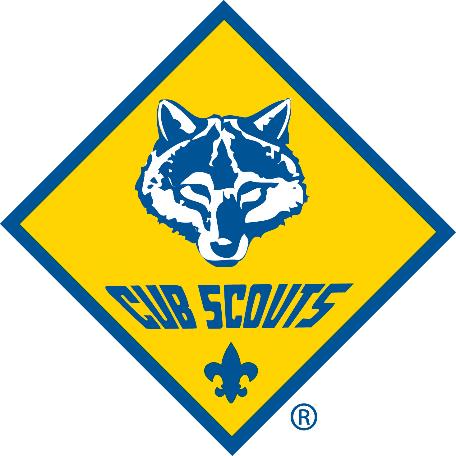 2018 Joining Study
Average Age of New Cub Parents…
41
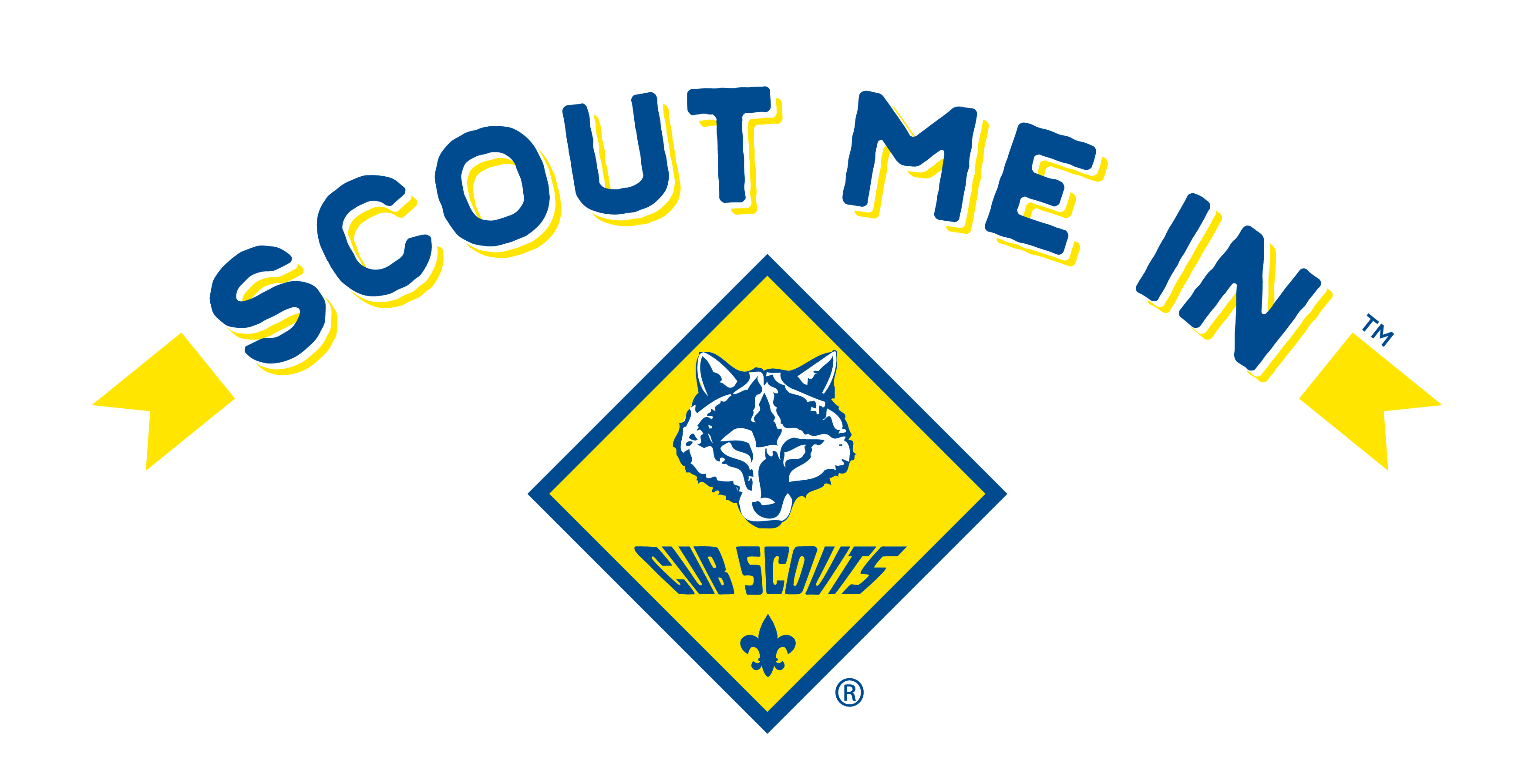 Top 3 Reasons They Joined
Develop Character
Learn About Nature & Outdoor Skills
Build Self Confidence
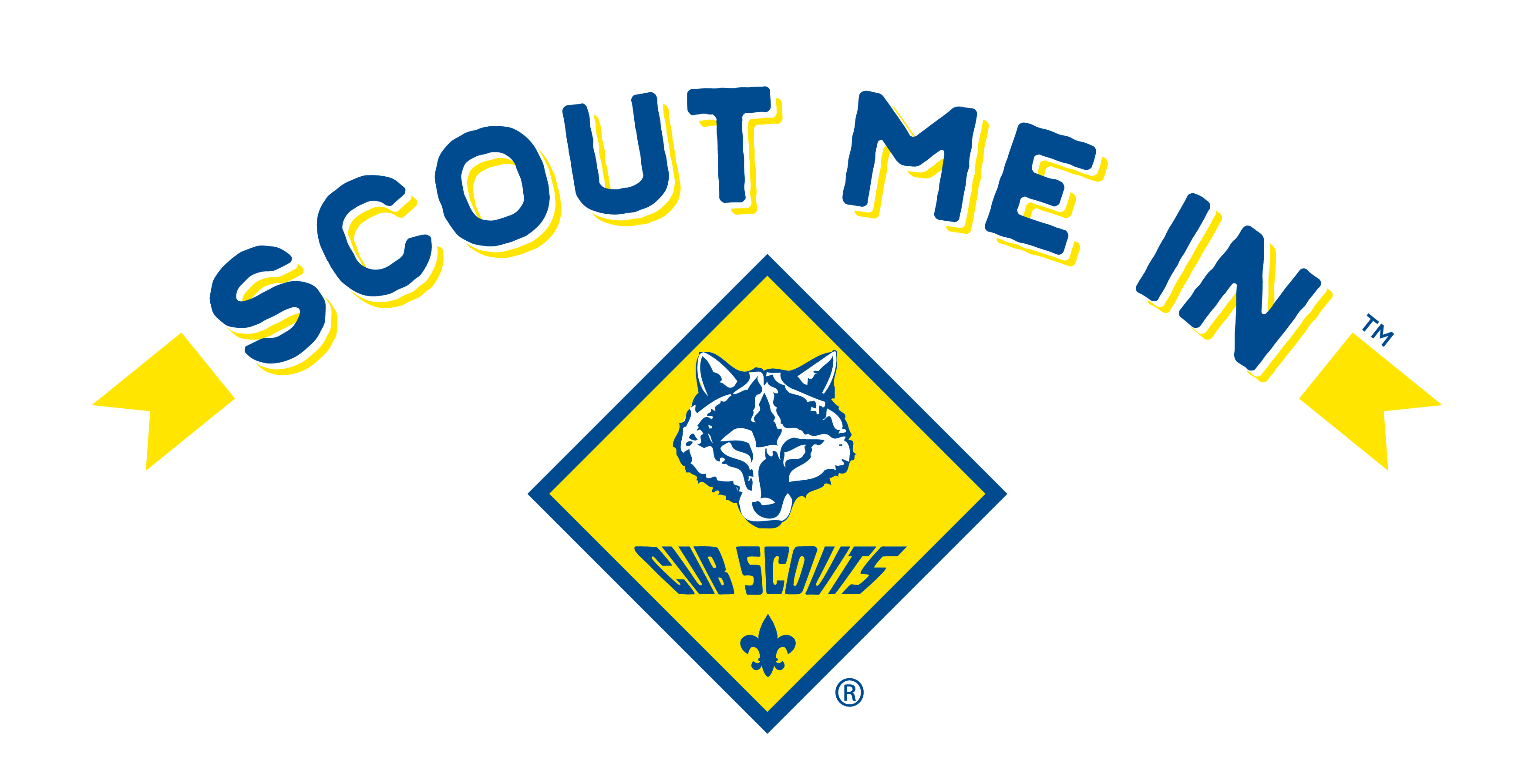 How Did You Hear About Scouting?
24%  Flyer at school
26%  Family or friends
35%  Family member was/is a Scout
10%  Saw Cub Scouts Around Town
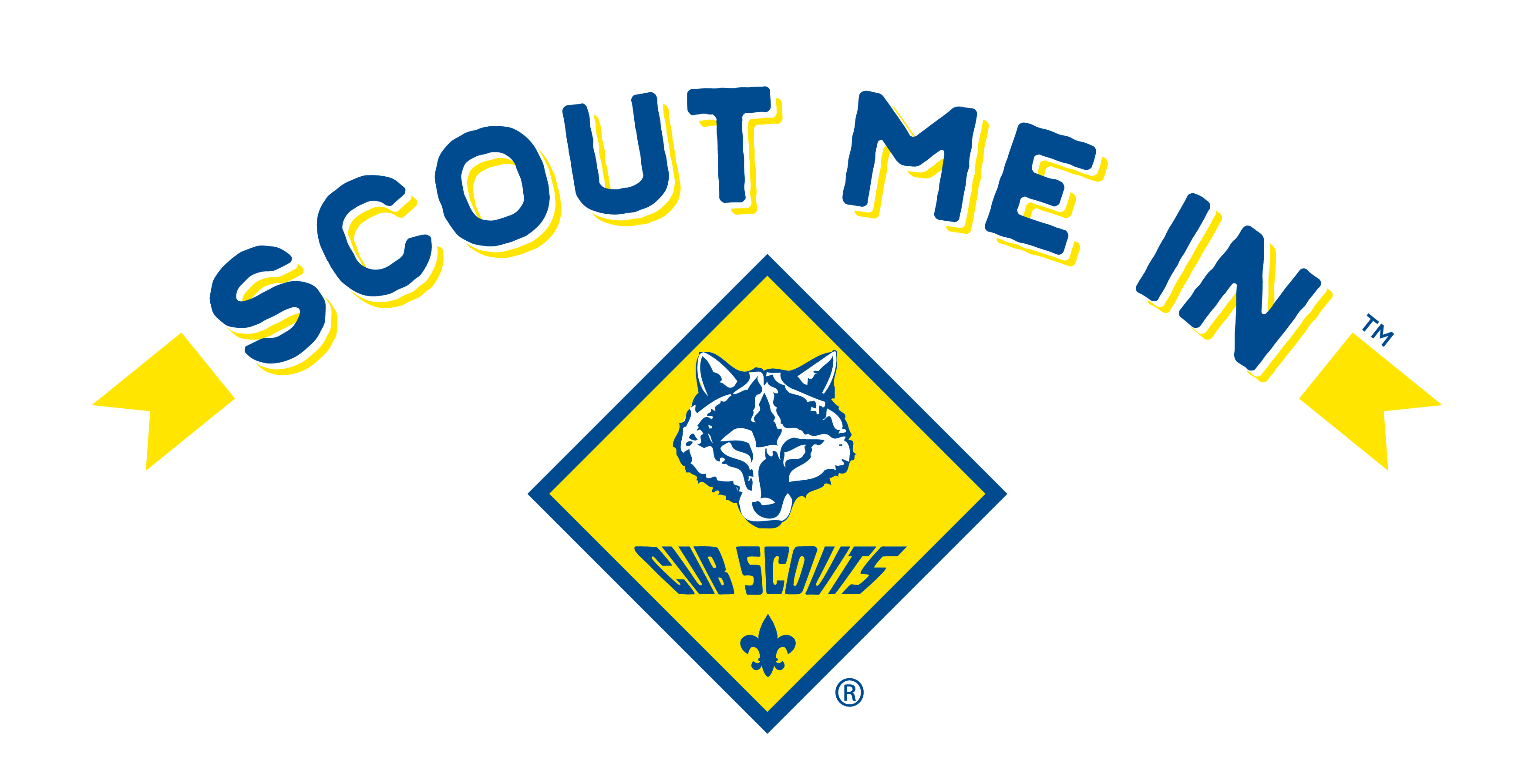 Why did they leave?
44%  Meetings Not  Well Organized
27%  Poor Leadership
25%  Schedule Conflicts
22%  Child no longer interested
19%  Never contacted
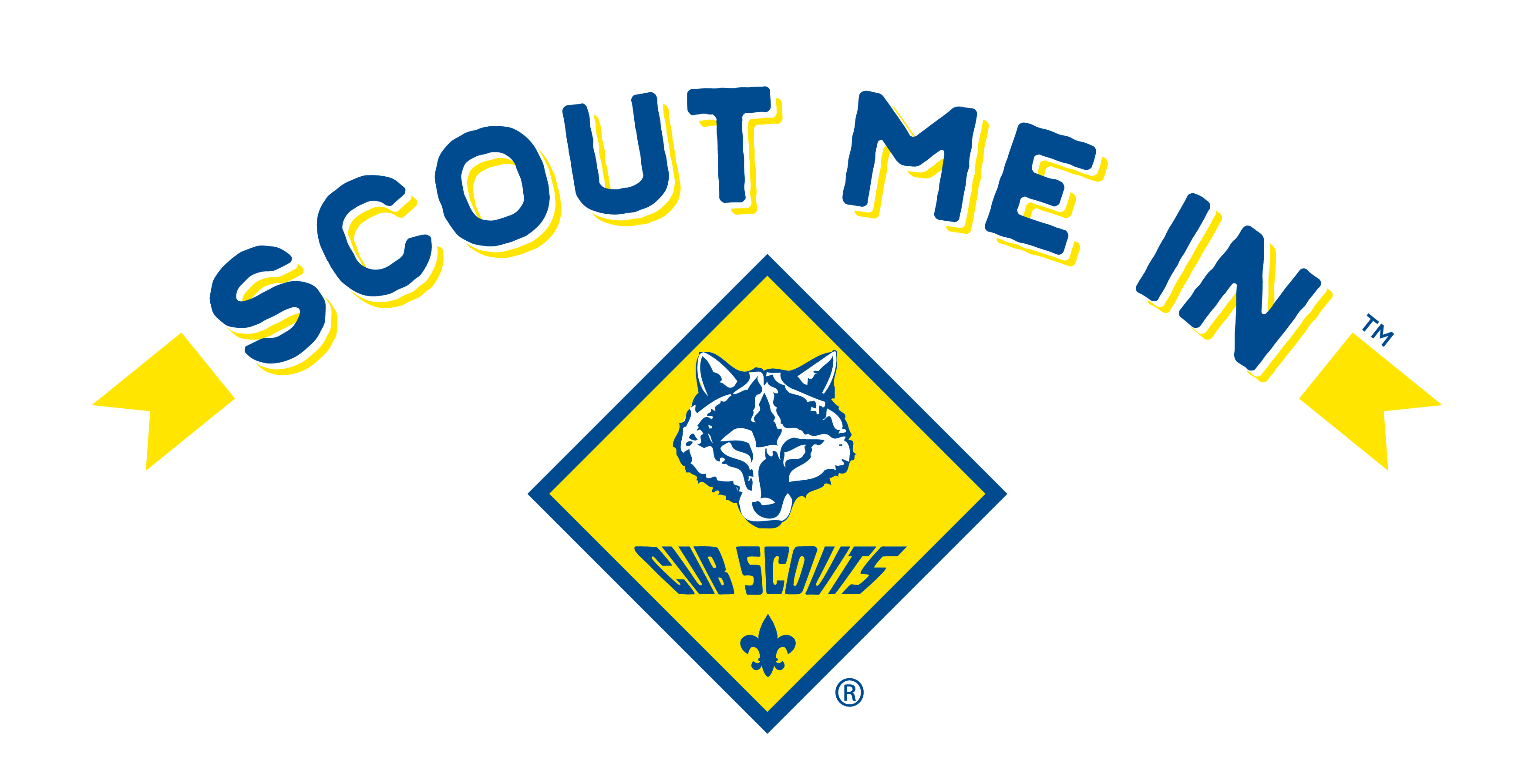 No. of times they were asked to join?
1
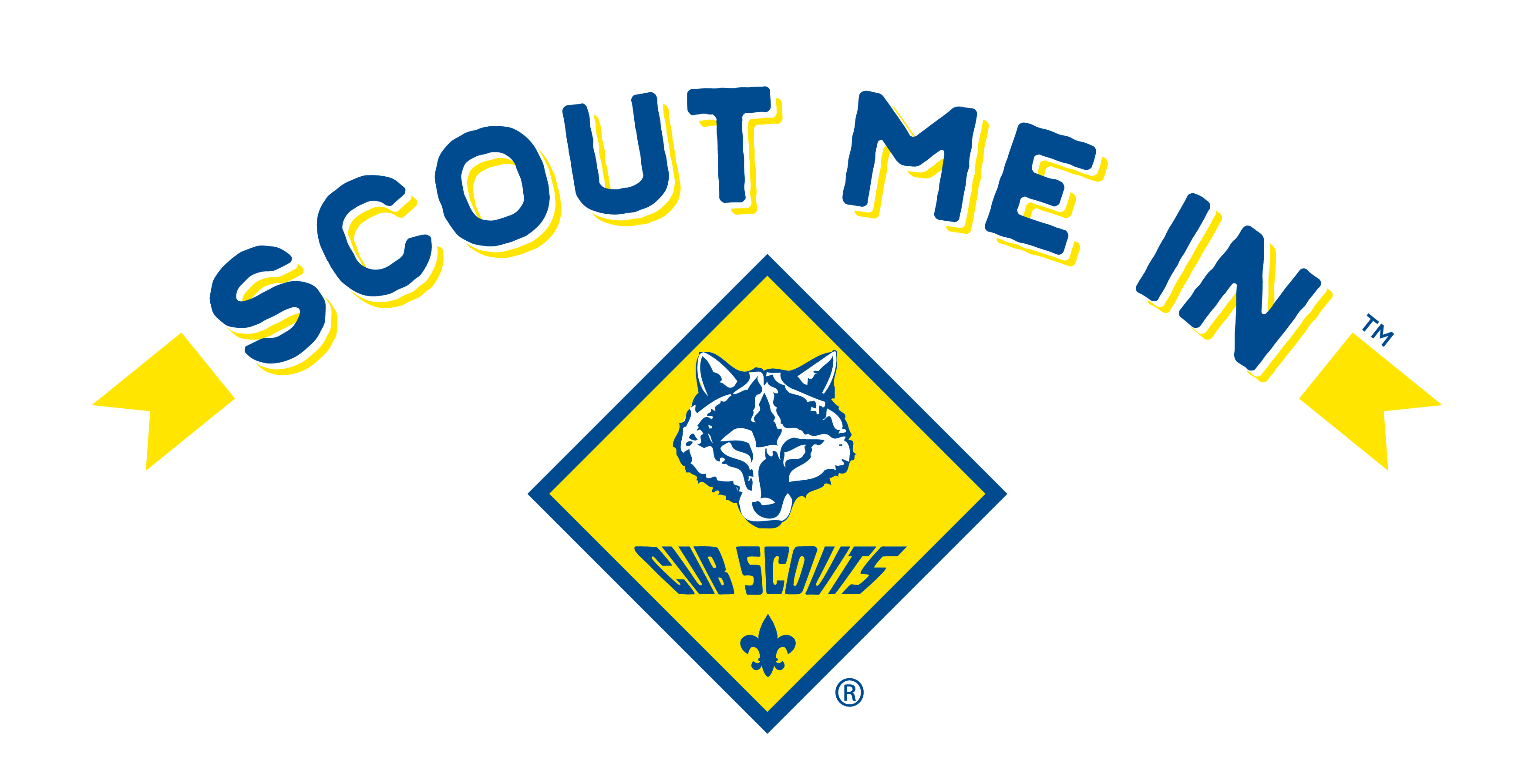 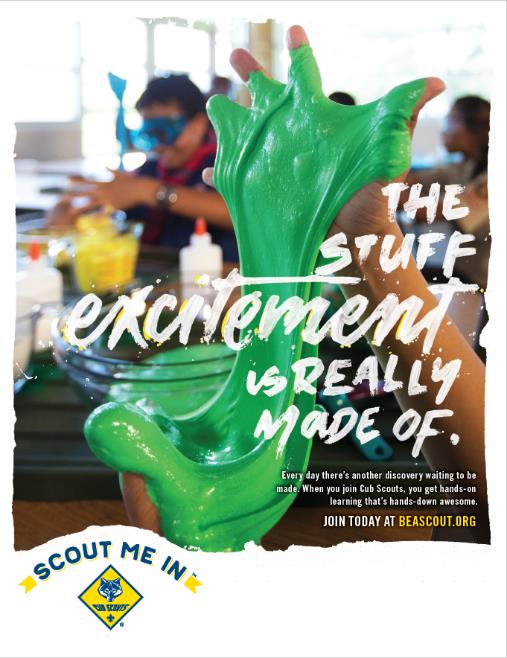 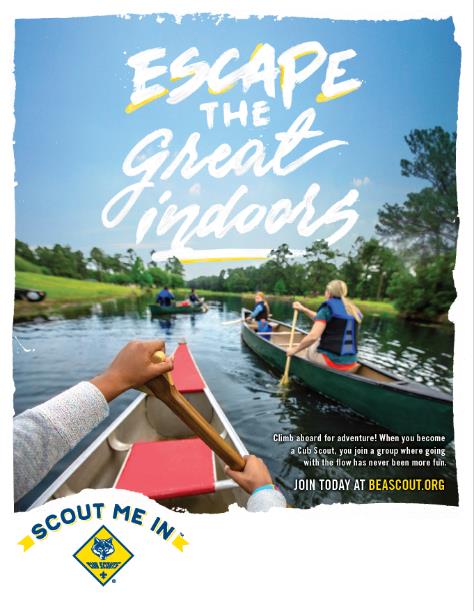 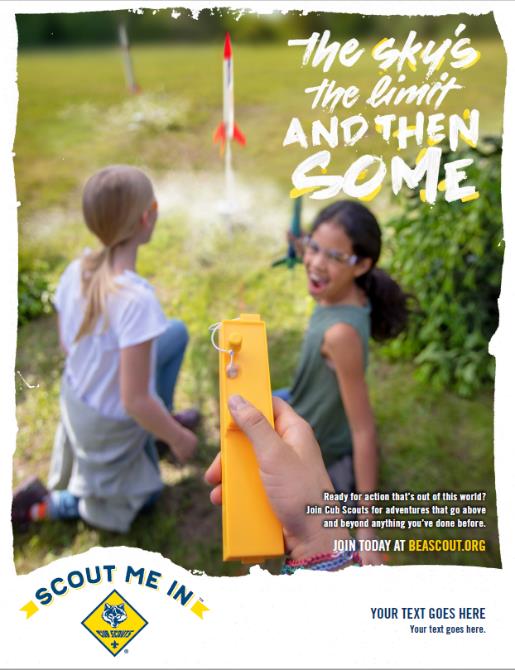 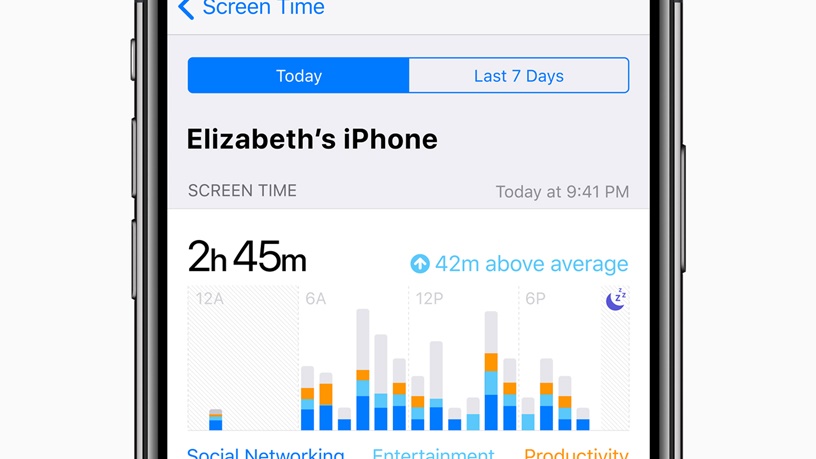 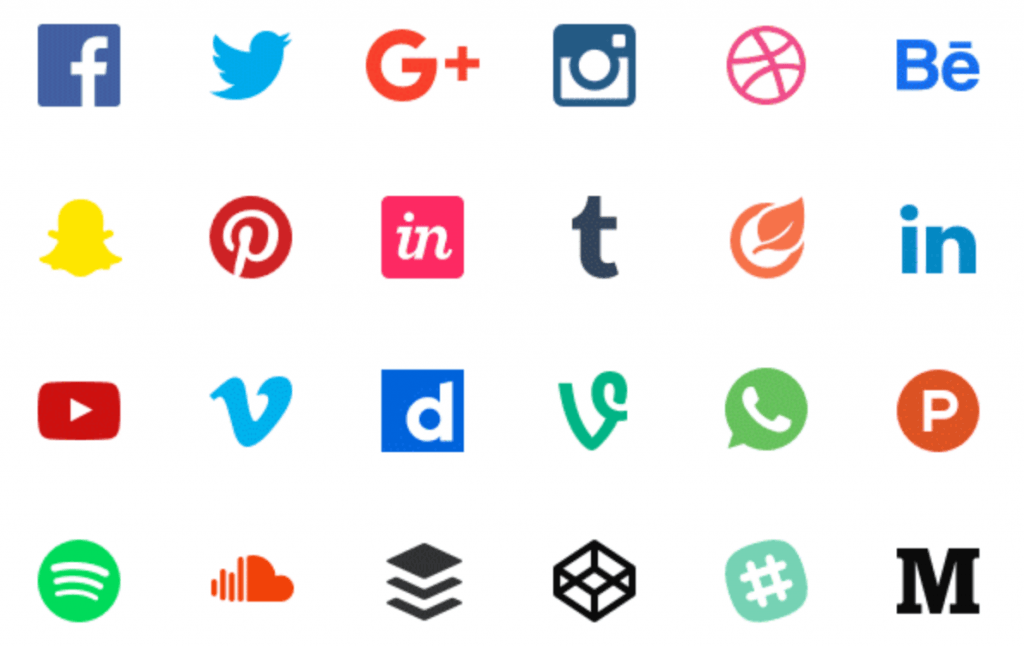 4
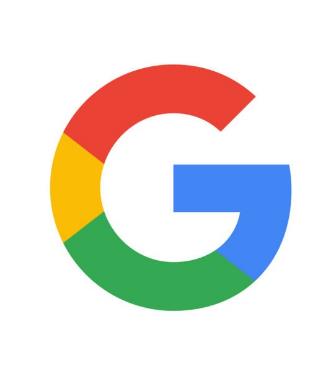 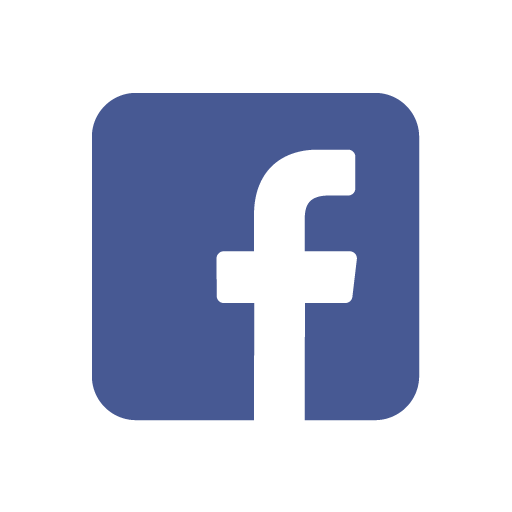 It’s where parents are…
Facebook
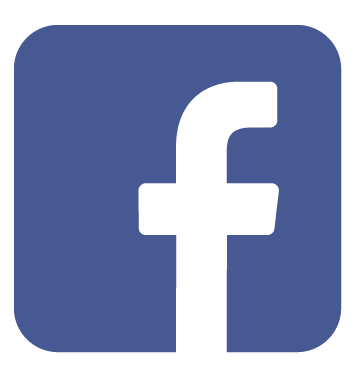 Two-Thirds (68%) of All Americans are on Facebook
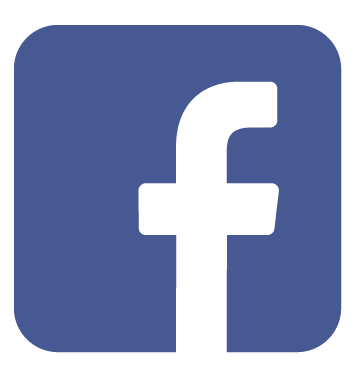 75% visit the site at least once per day.
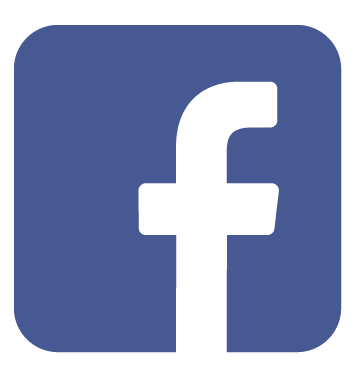 No other platform comes close in size.
And it’s popular among ALL demographic groups.
43% of Adults Get Their News from Facebook.
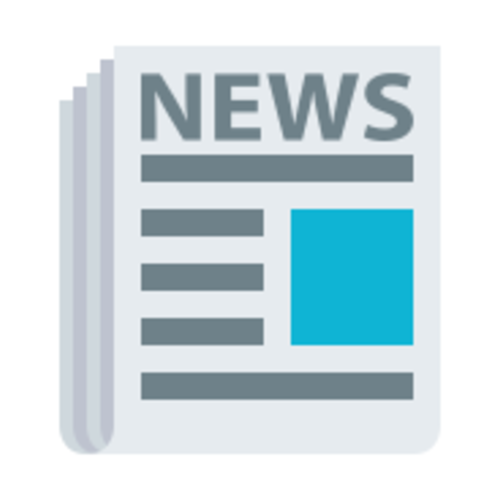 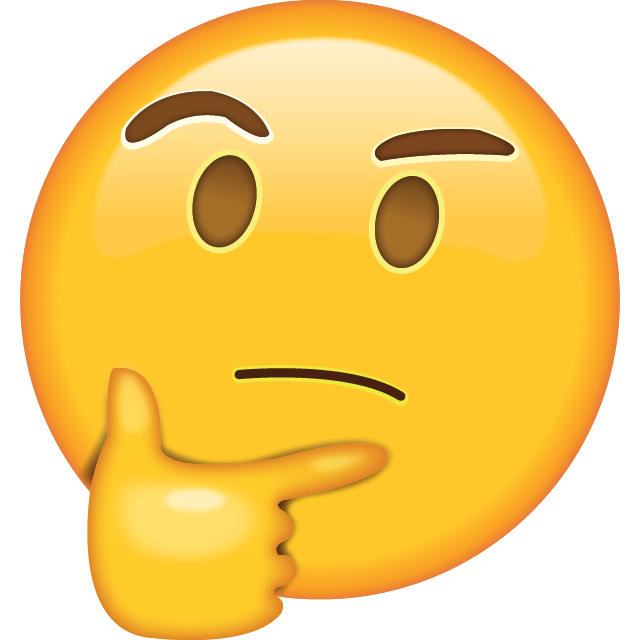 This is Where Our Customers Are
64%
Read online reviews before making a purchase
57% 
Have already made up their minds before they go to store make a purchase.
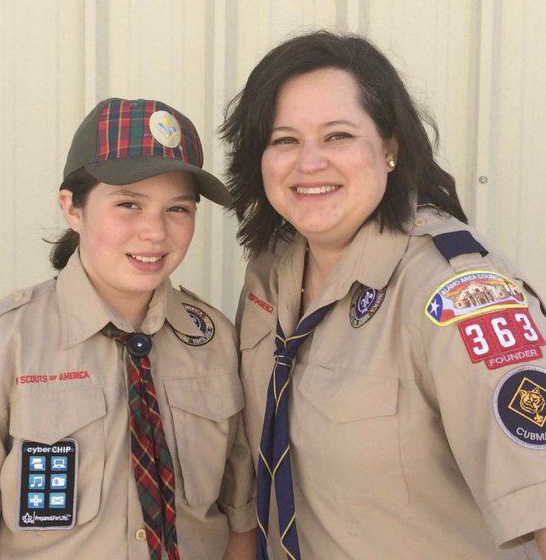 65%
Learn of a product or service through social media
6.3 x
Average number of times Moms check Facebook per day
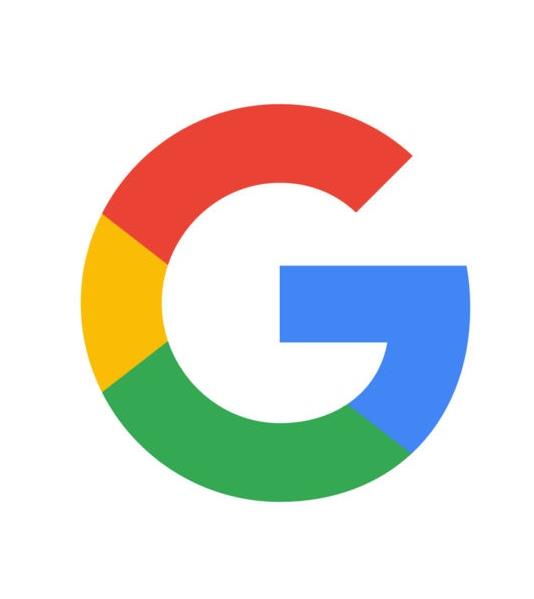 1.2 Trillion searches a year
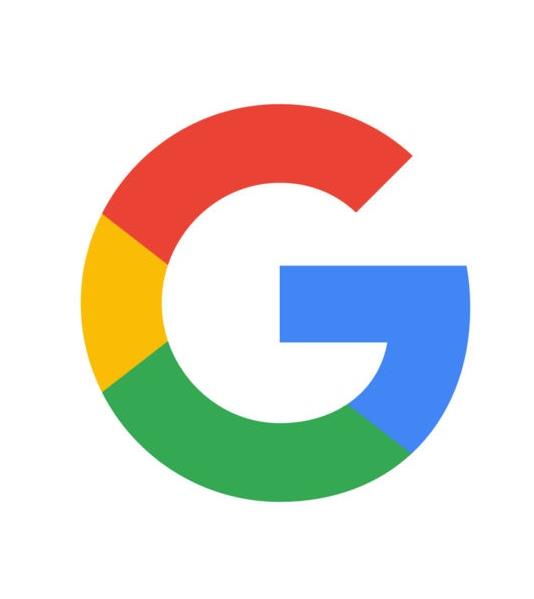 Google owns 63% of the total search market

Google owns 93% of MOBILE search
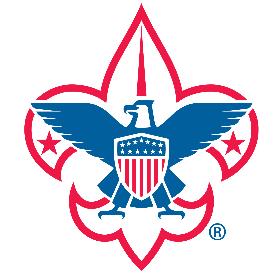 How do we make this work for Scouting?
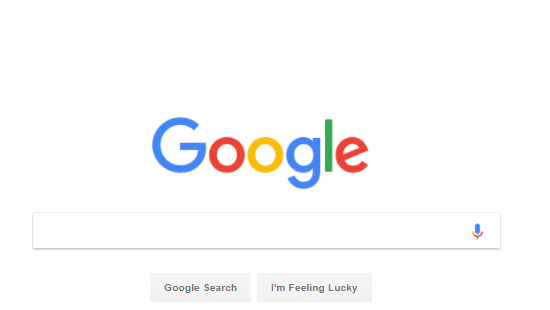 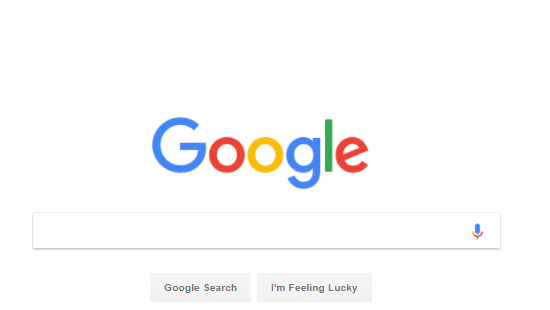 Find ____________________Near Me
It’s about your phone and the map….
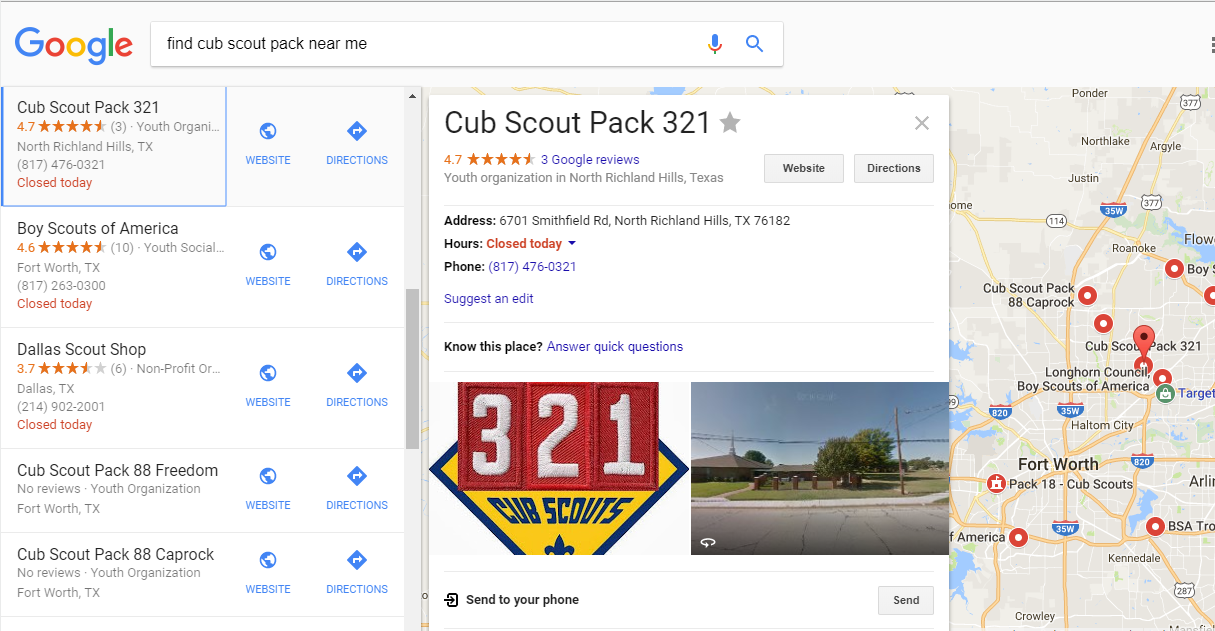 [Speaker Notes: I did a search in the Dallas  - Ft Worth market…. Here’s what came up…]
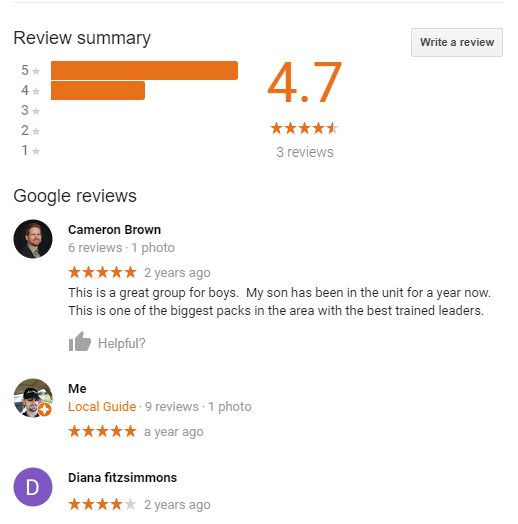 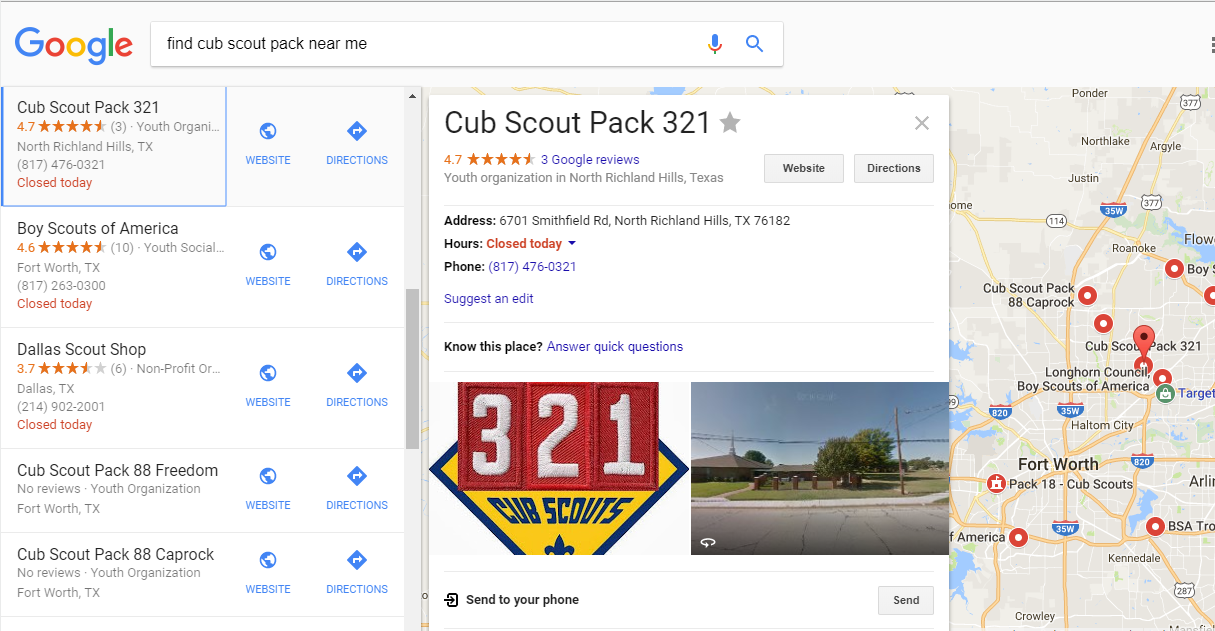 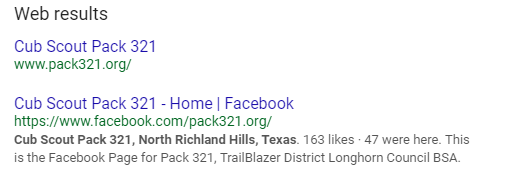 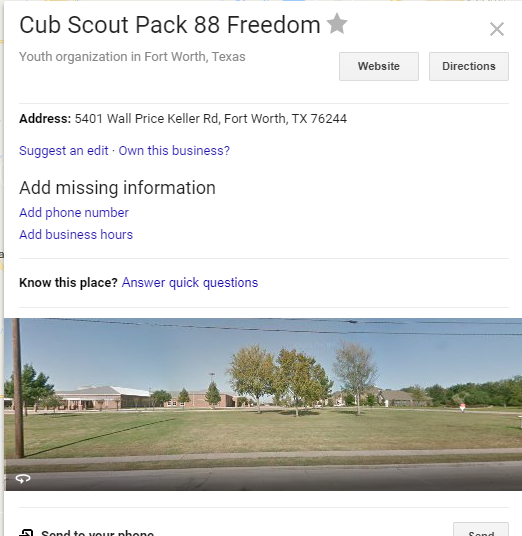 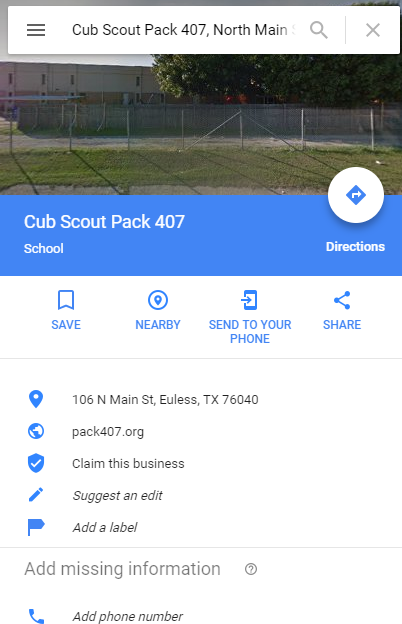 [Speaker Notes: Another council that hasn’t claimed and updated their pin vs. Kia Kima….]
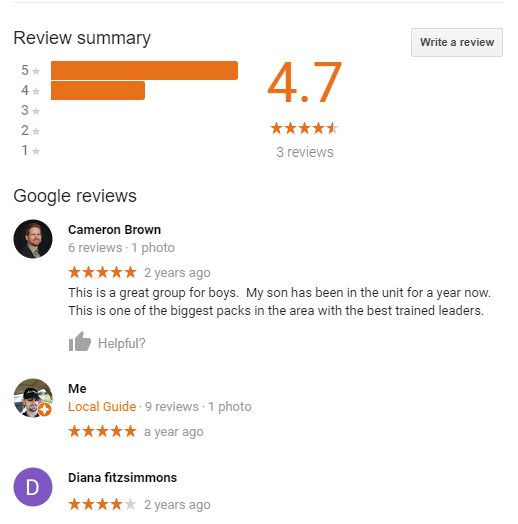 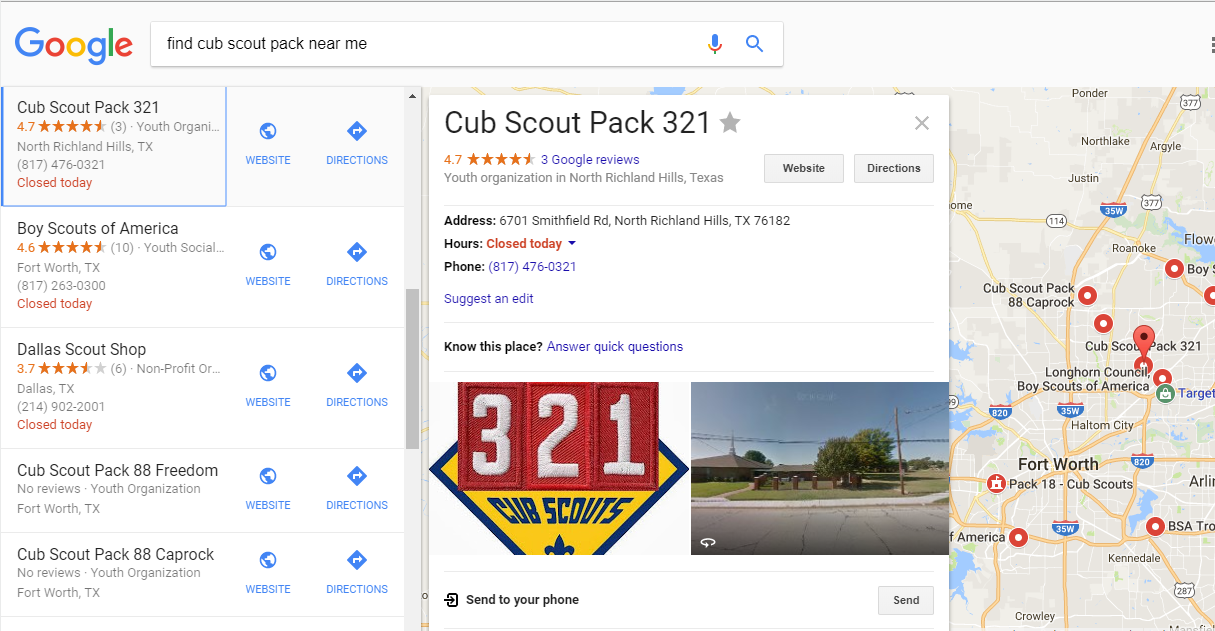 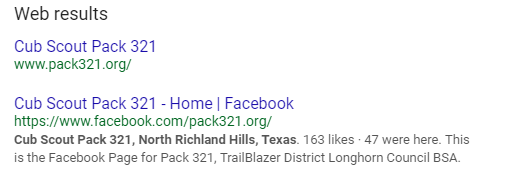 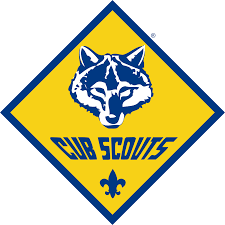 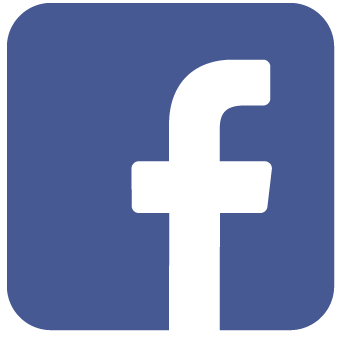 Facebook Events and Geofencing
Digital Tactics
GEOFENCING 
UNIT / NEIGHBORHOOD LAYER
SOCIAL 
LOCAL COUNCIL / MARKET LAYER
SEARCH 
NATIONAL LAYER
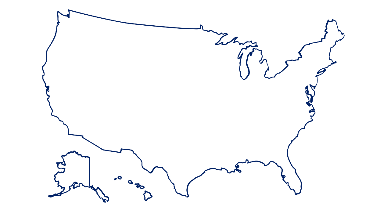 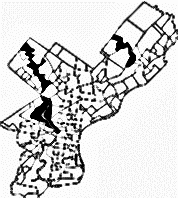 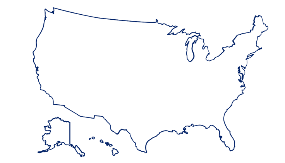 Stonegate Elementary School
[Speaker Notes: Here’s an updated event on the calendar]
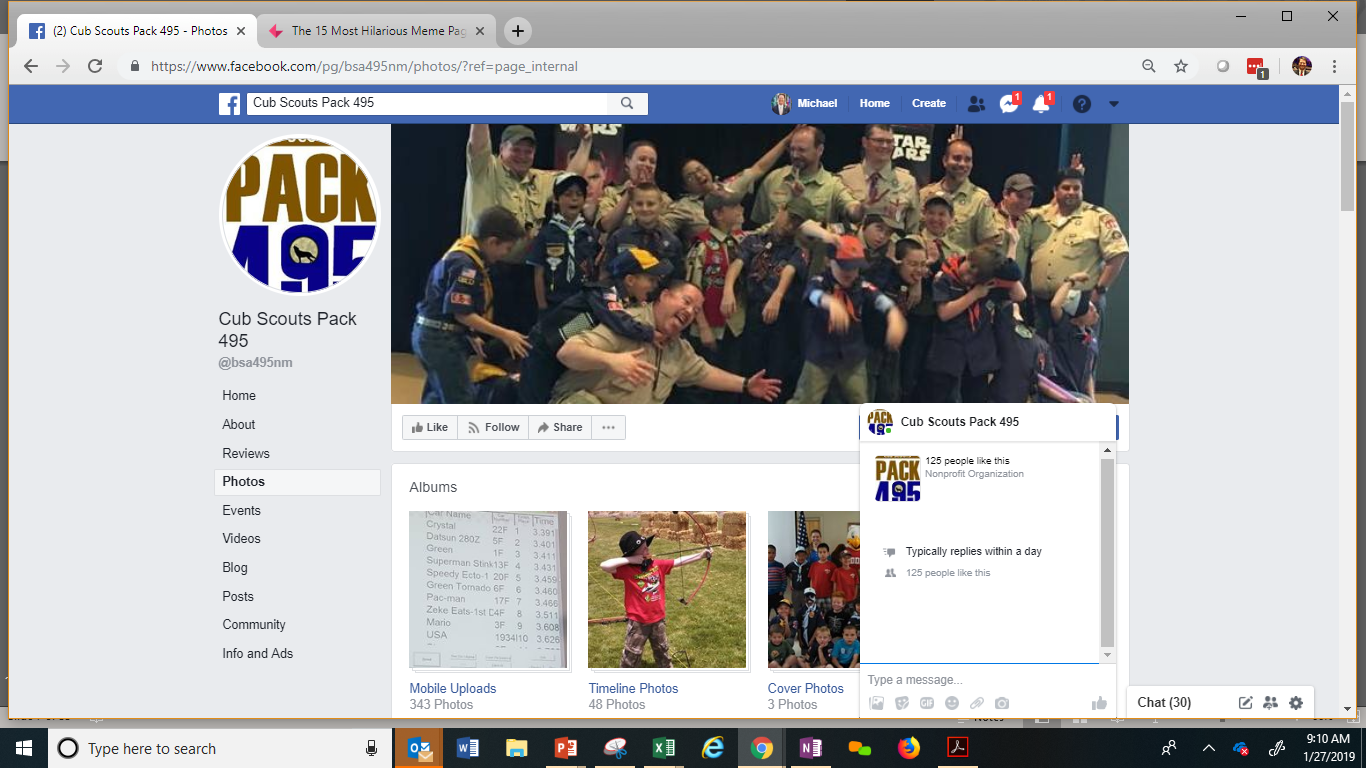 Cub Scouting Media 2018- 3,119  Geofences- Across 20 Councils
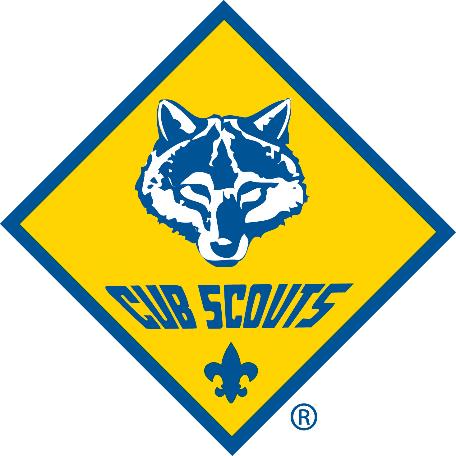 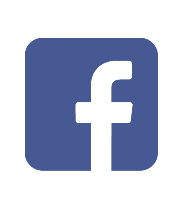 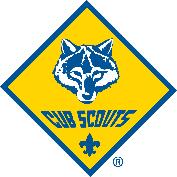 Geofenced units on average recruited +7.43% MORE new Cub Scouts than they did a year ago.
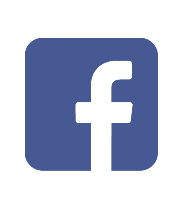 Non-fenced units within those same councils were DOWN an average of -9.12% in new Cub Scouts recruited.
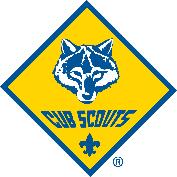 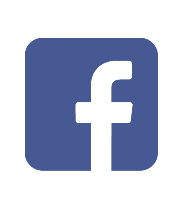 There was an average 16.55% difference between units that were geofenced, versus those that were not geofenced.
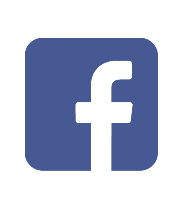 Data also showed that….
Single-unit events performed better than events with multiple-unit events.
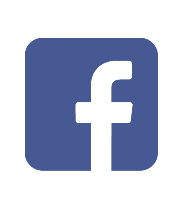 Data also showed that….
Geofenced events held at schools performed the best, followed events in parks and lastly by events at churches.
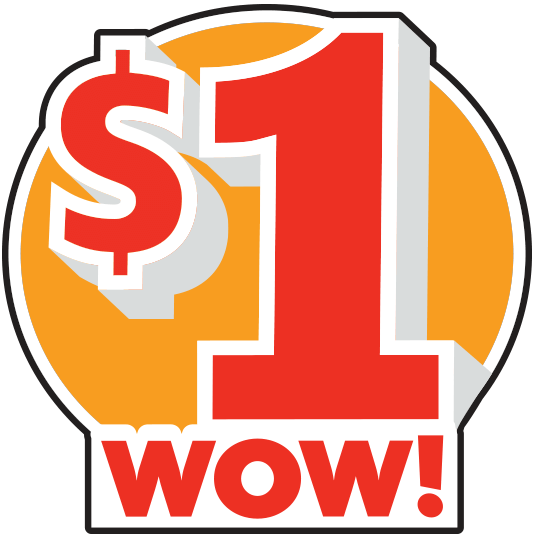 $1 a day per unit
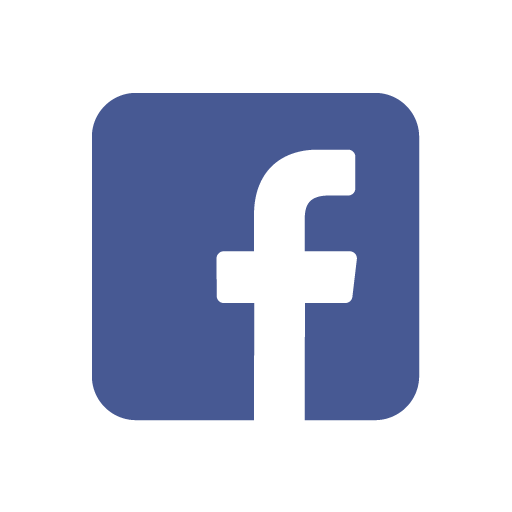 FacebookEvents & Geofencing
It’s simple.
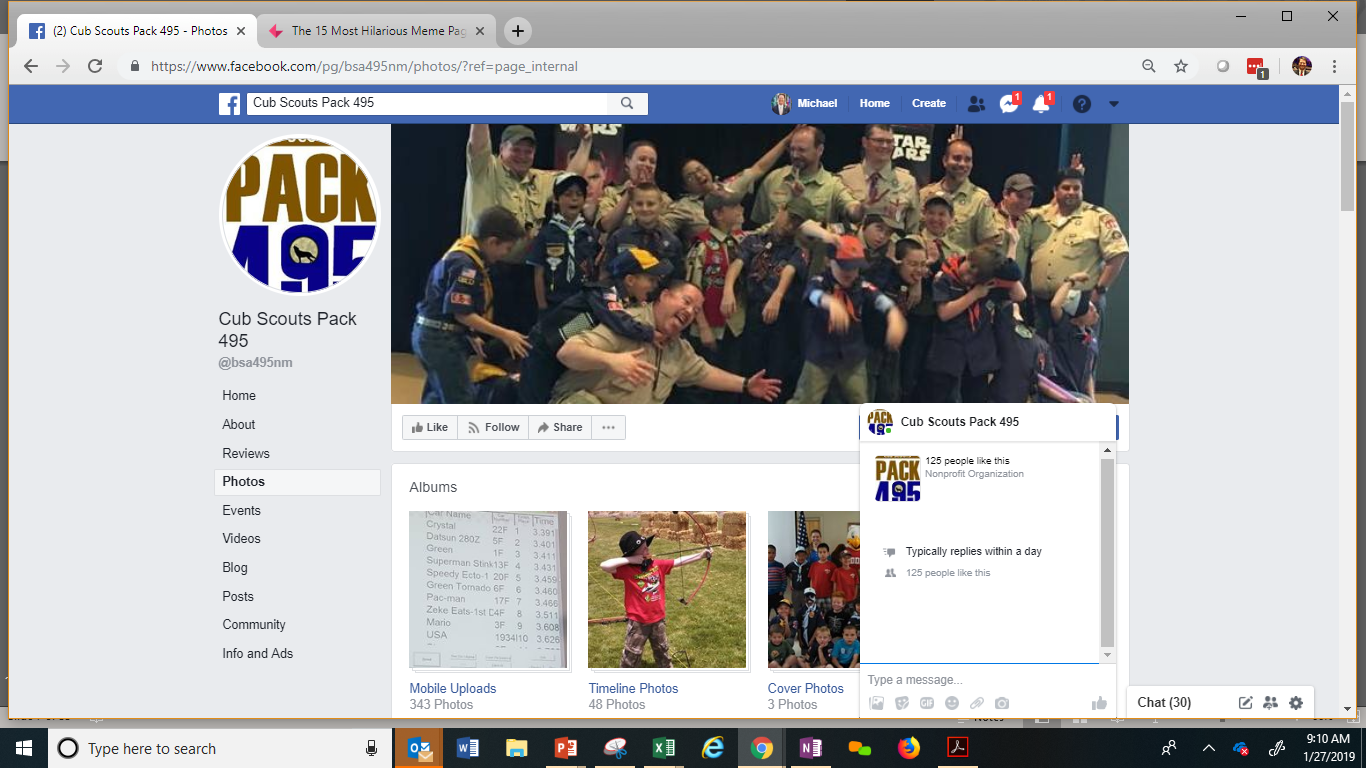 [Speaker Notes: There are different types of facebook pages. To create and boost events, you will need an page for an “organization.”]
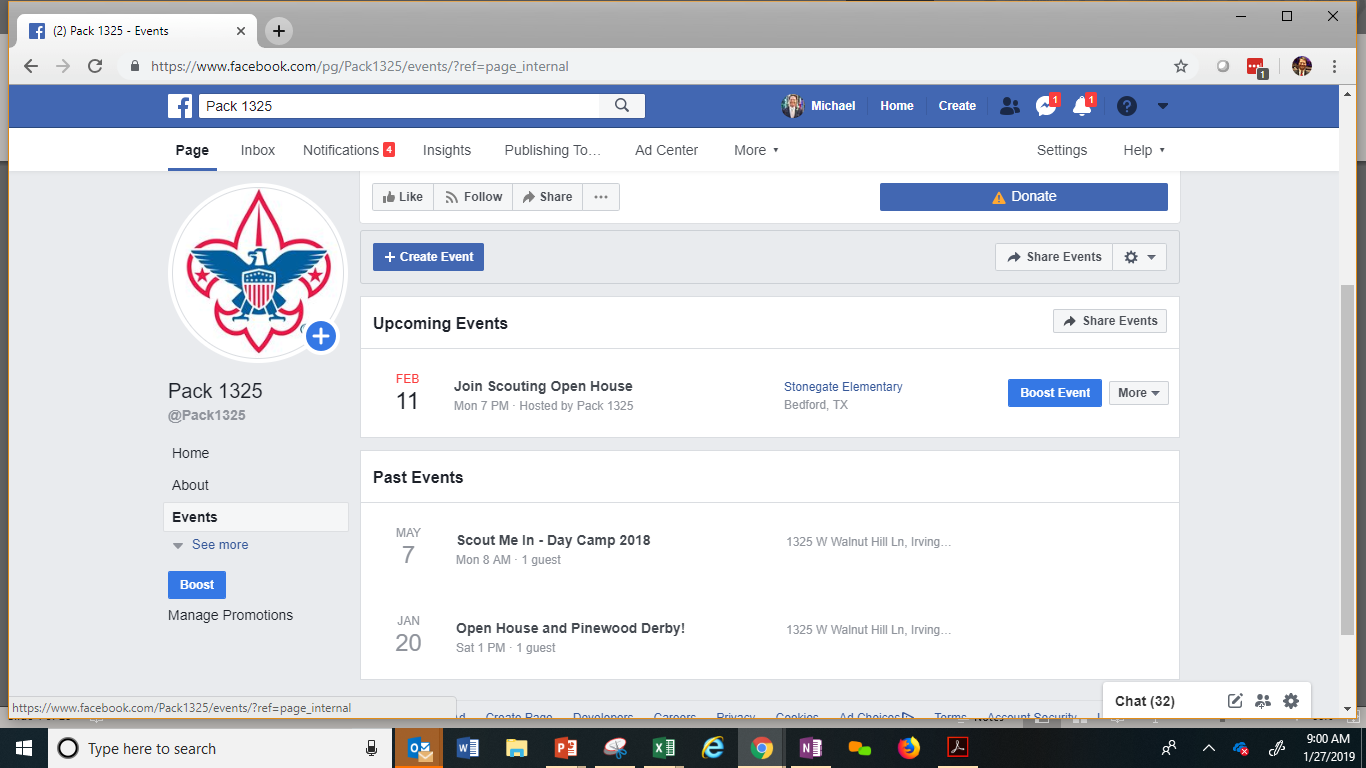 [Speaker Notes: This type of page have more tools, such as reviews, a blog and event calendars.  Those events are very important, as you’ll see.]
Create an Event
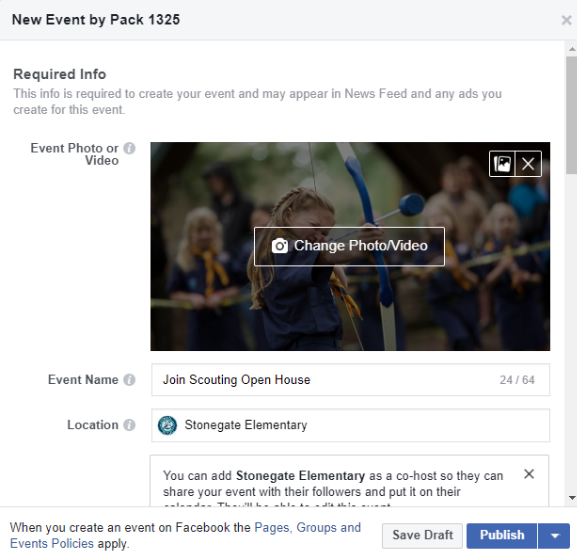 [Speaker Notes: Select “Events” and create a new event.]
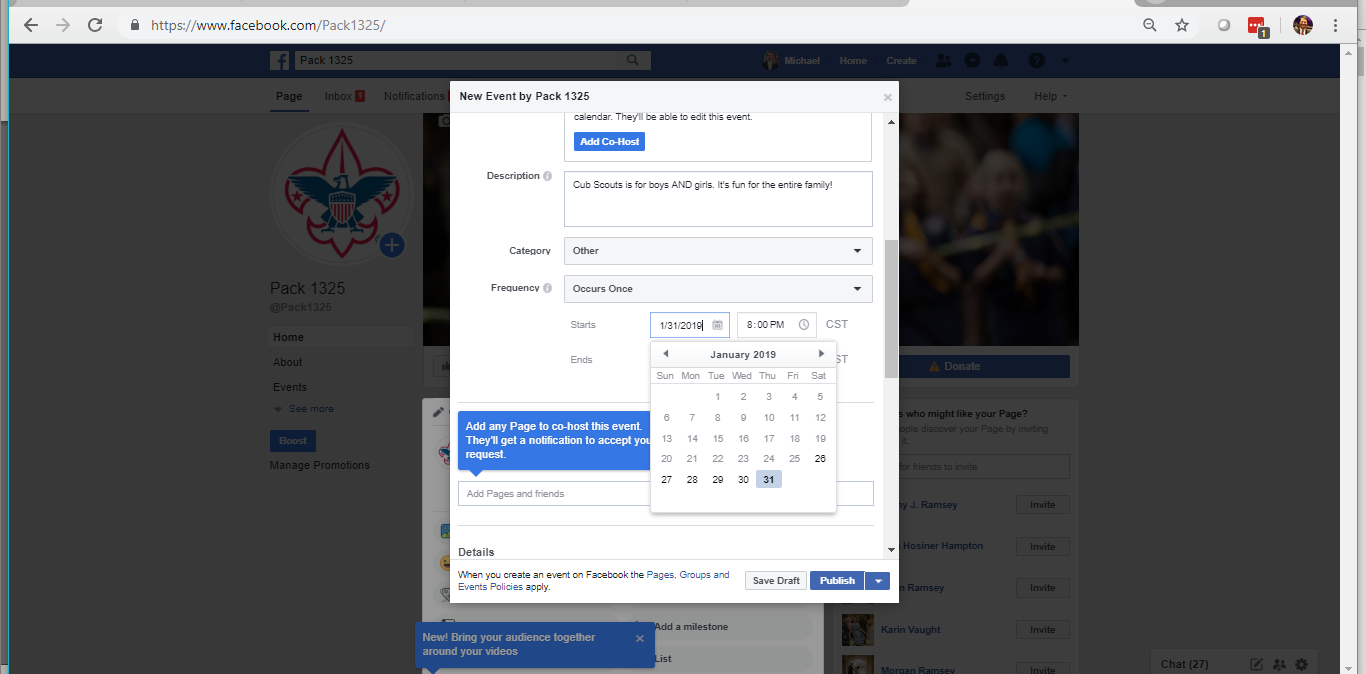 [Speaker Notes: In this window you can add a description of your event, set the date and time.]
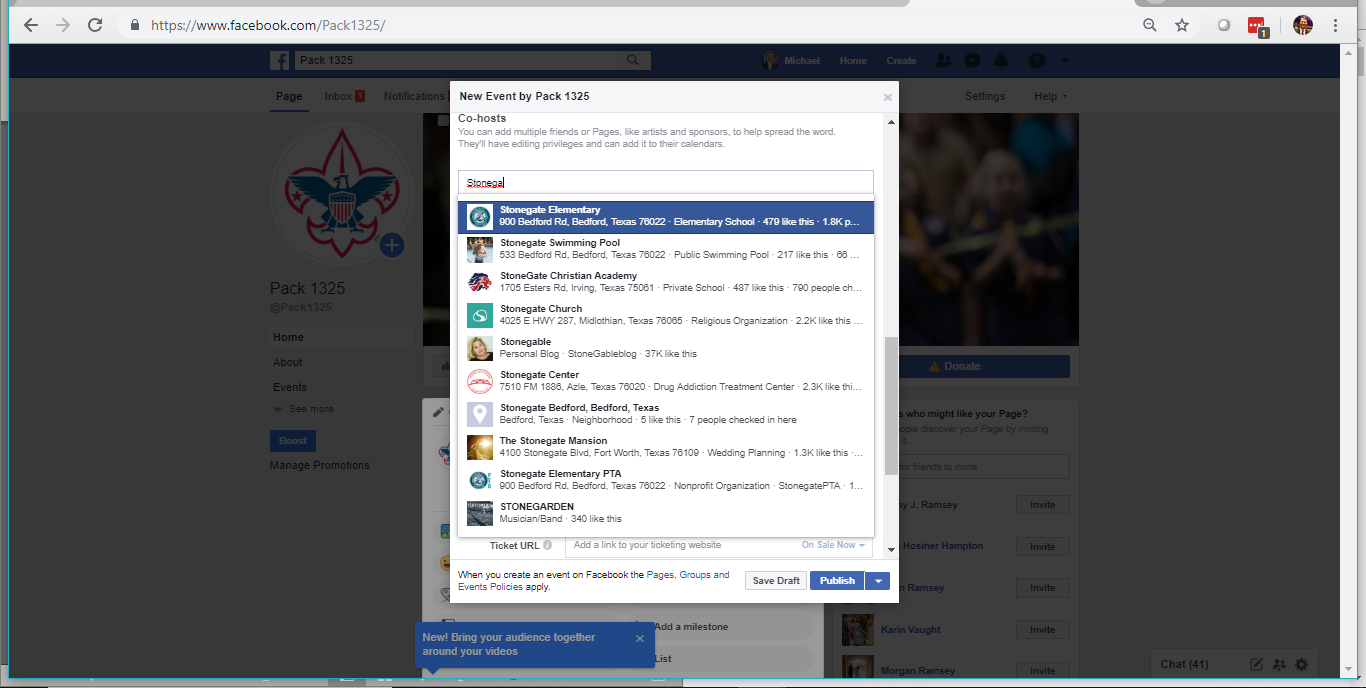 [Speaker Notes: Tip:  Depending on the type of event, you may decide to ‘co-host’ the event with another organization, such as a school, PTA, PTO, etc. This will increase the number of people who see your event.]
Customize Your Event
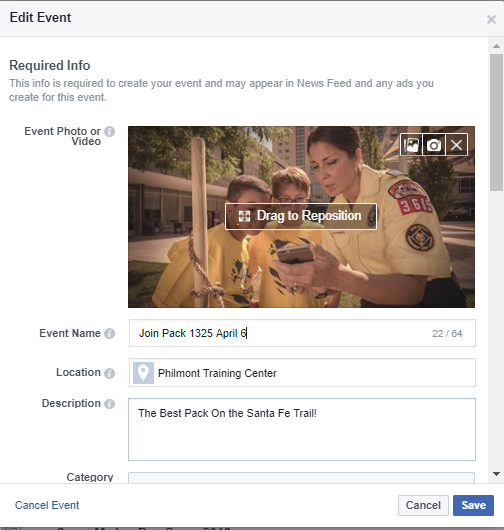 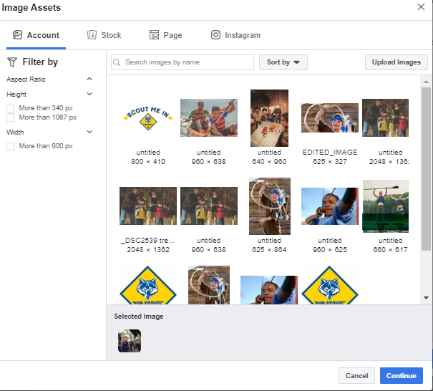 [Speaker Notes: In the Boost Event window, you can change the image for the event and add or change the text that will appear in the event posting.]
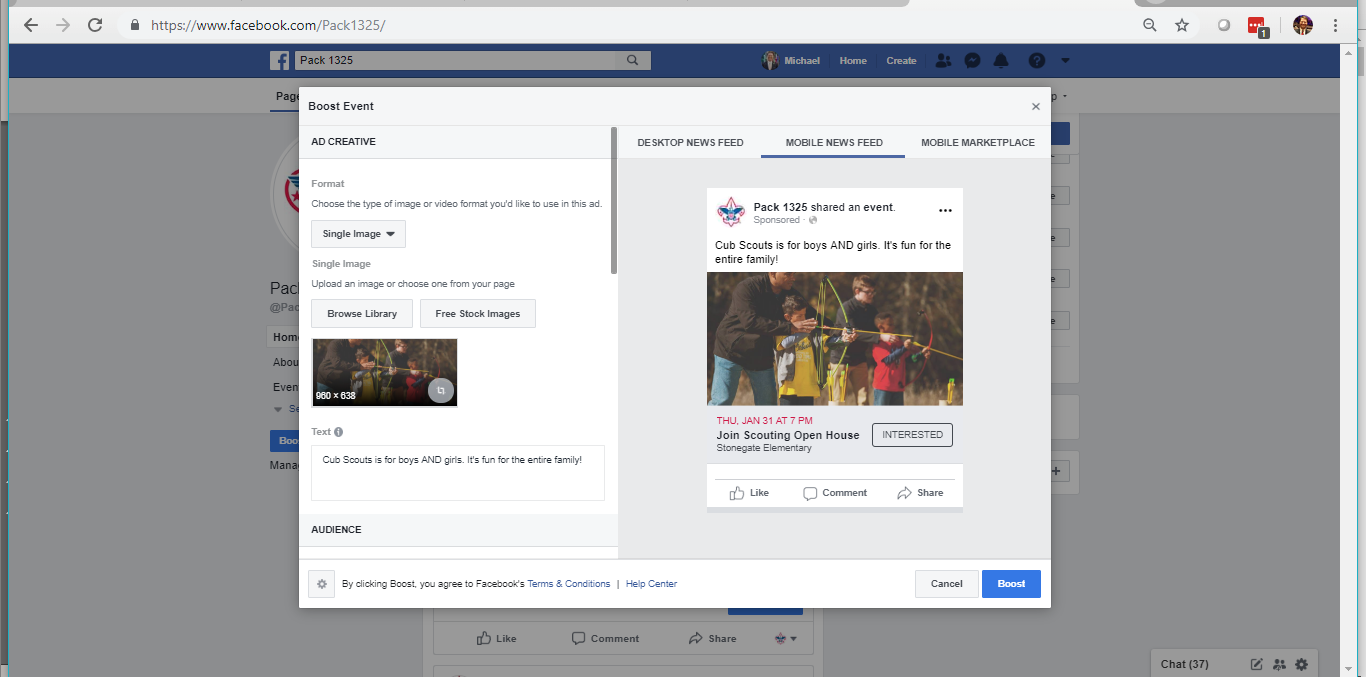 “Boost” the Event
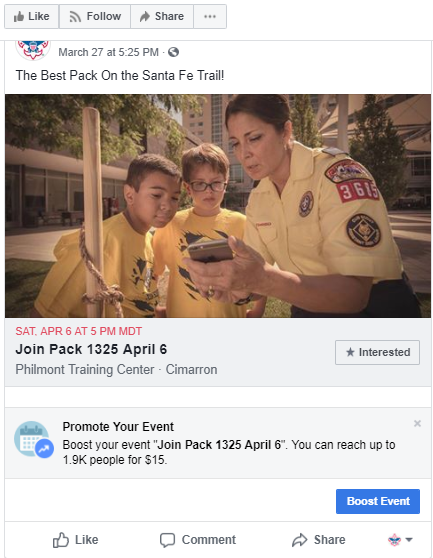 [Speaker Notes: Boosting an event means paying to have your event seen by more people in Facebook. This can be for as a little as a dollar a day.
To begin boosting the event, click on the button that says “Boost Event”.]
Target Your Audience
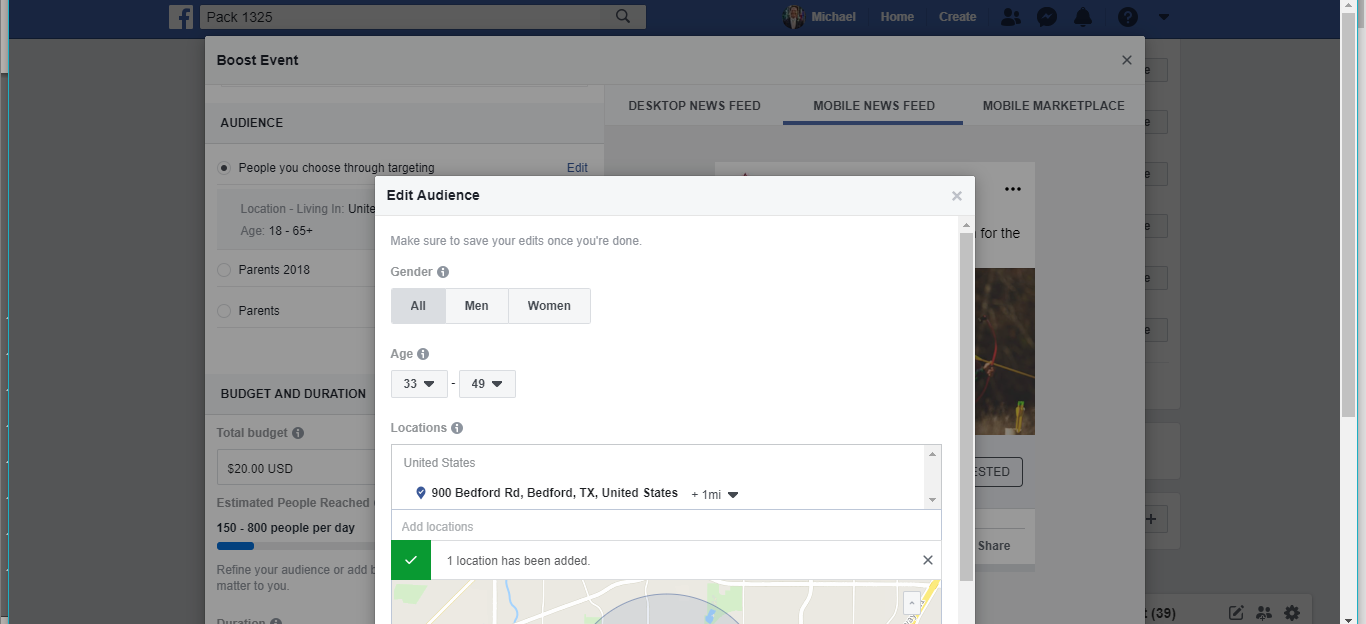 Set the Geofence
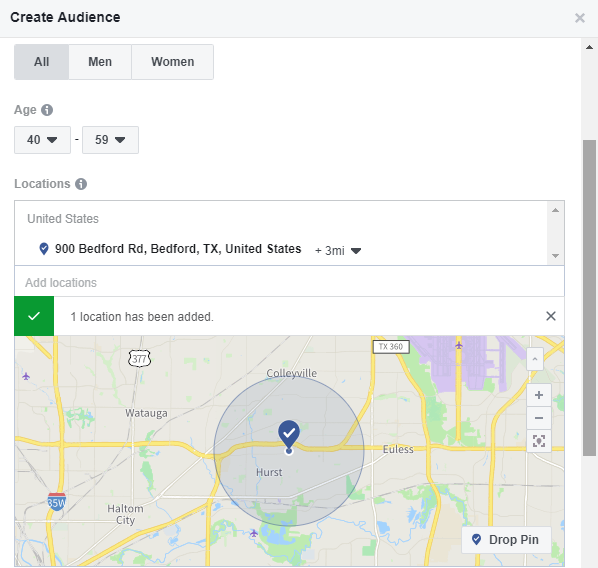 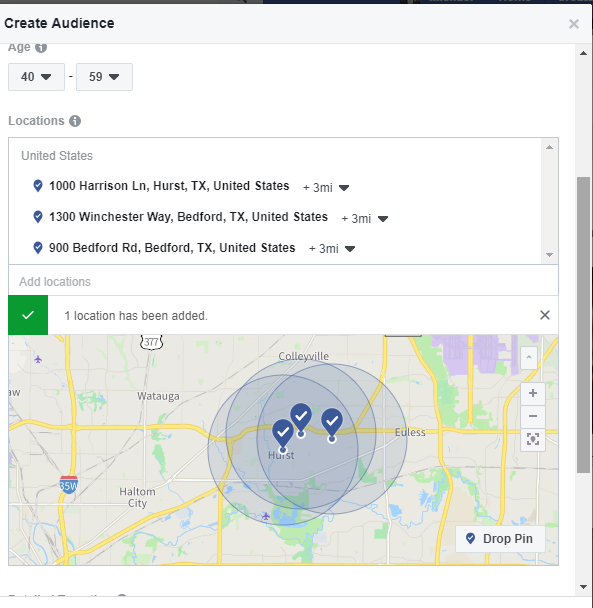 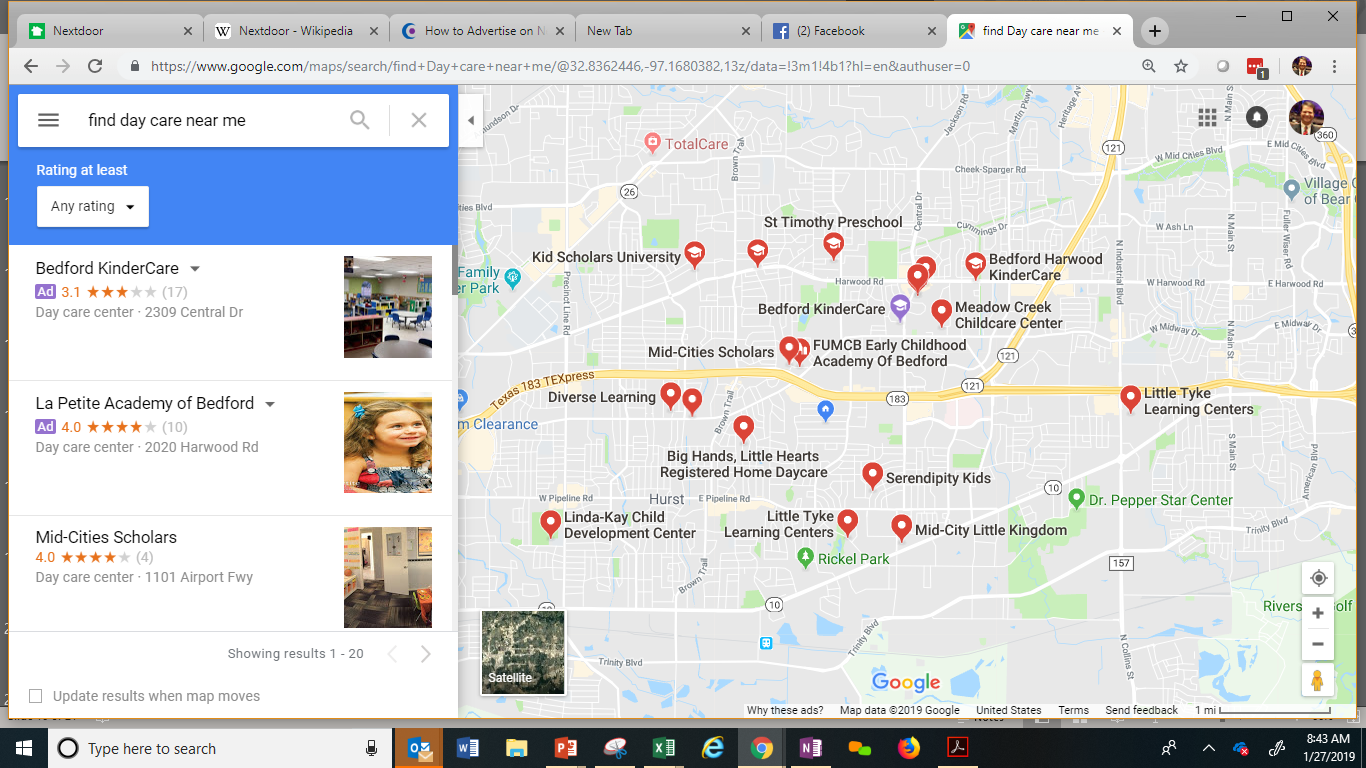 You Can Get Even More Specific on Who Sees Your Event
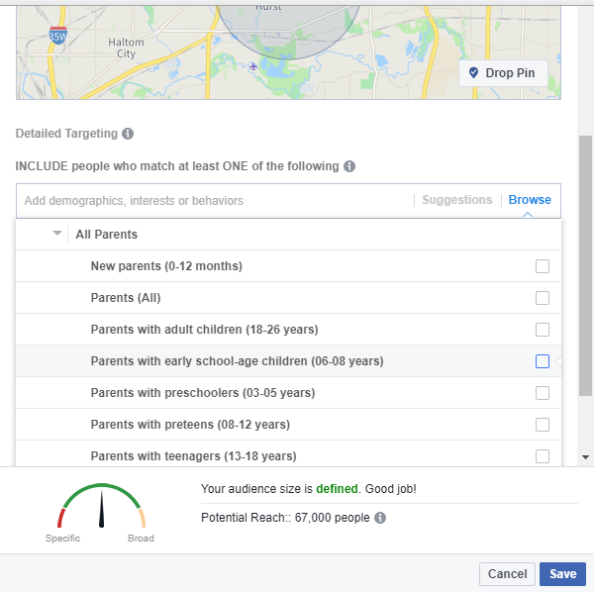 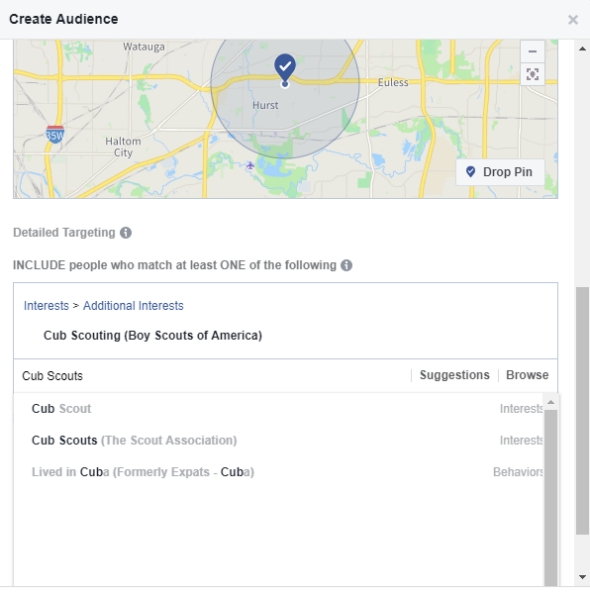 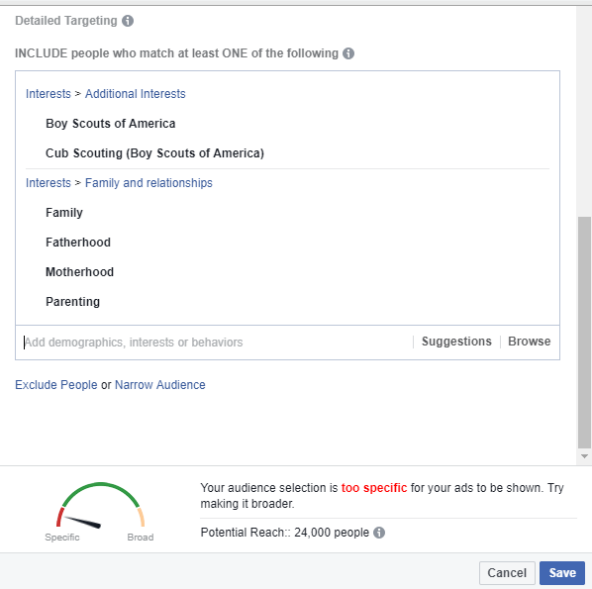 [Speaker Notes: Here is an example of a Detailed Targeting. Note that you can so specific, that you rule everyone out in an area.  A broad target may be better in some situations.

Bonus tip: More and more grandparents are raising grandchildren.  Consider adding them to your target set.]
Let’s Talk About $$
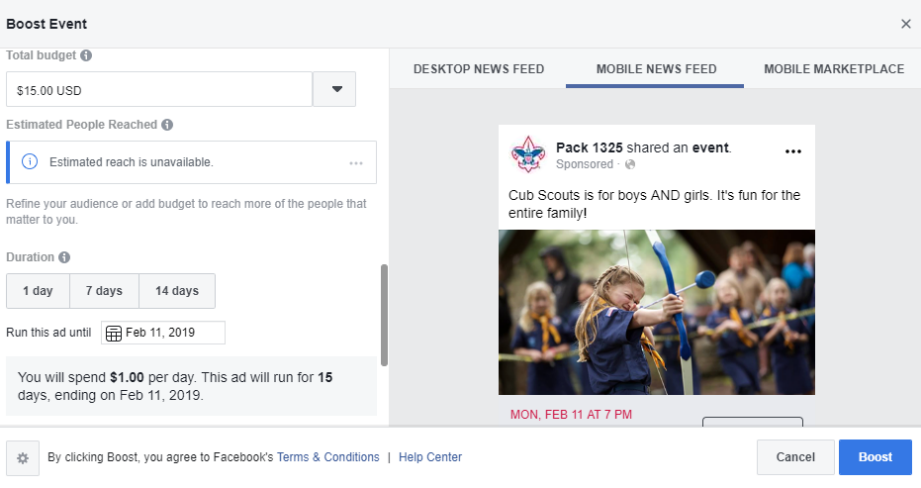 [Speaker Notes: Then it asks about money – of course. 


To boost an event, you can spend as little as $1 a day.  In this scenario, that’s a whopping $14 bucks (lunch at Chick-Fil-a)  to reach between 1000 and 2700 people.  That’s really good.

You can choose a 1, 7 or 14 day run.  

Increasing the budget increases the estimated people reached. (Note: Population density in an area will greatly impact this.)

It’s simple.]
[Speaker Notes: And you can spend as much as  you like…. Here’s an example in this market.

Of course it will vary by market density and the size of the area you select. (2 mile, 3 mile, 5 mile, etc.)

In our tests, we spent $1 per day, typically from anywhere from 1 week to one month out.  One to two weeks out from the joining event seems to be optimal.  Most people don’t plan one month in advance.)]
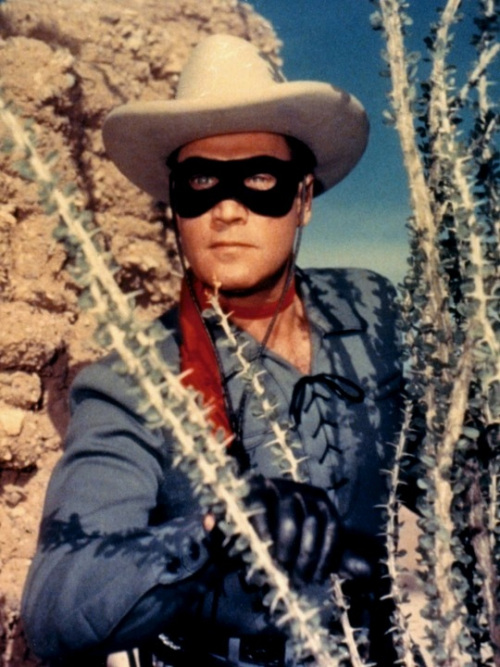 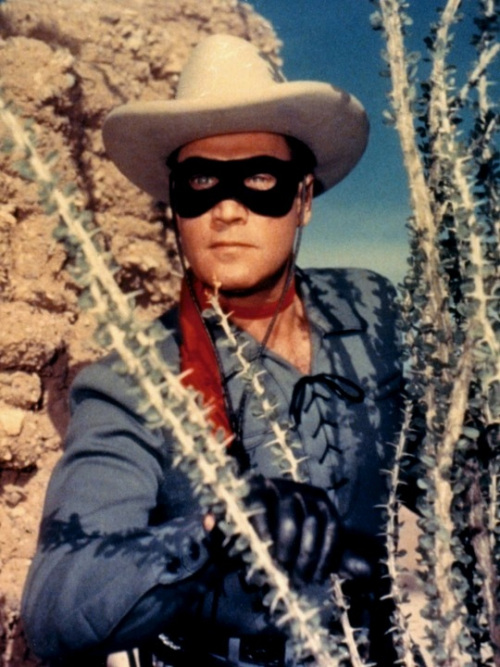 [Speaker Notes: There are no silver bullets here! This is one more tactic we can use to reach today’s parents!]
Discussion